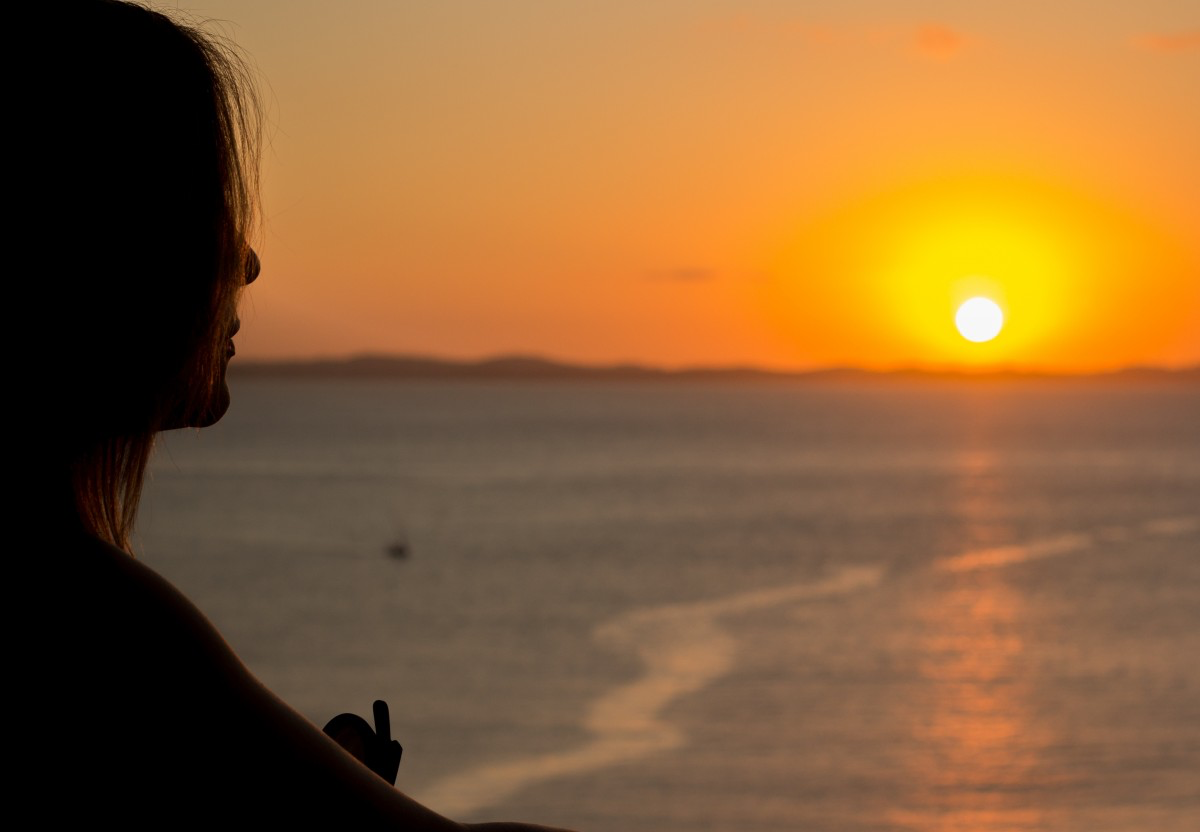 Unsung Heroes
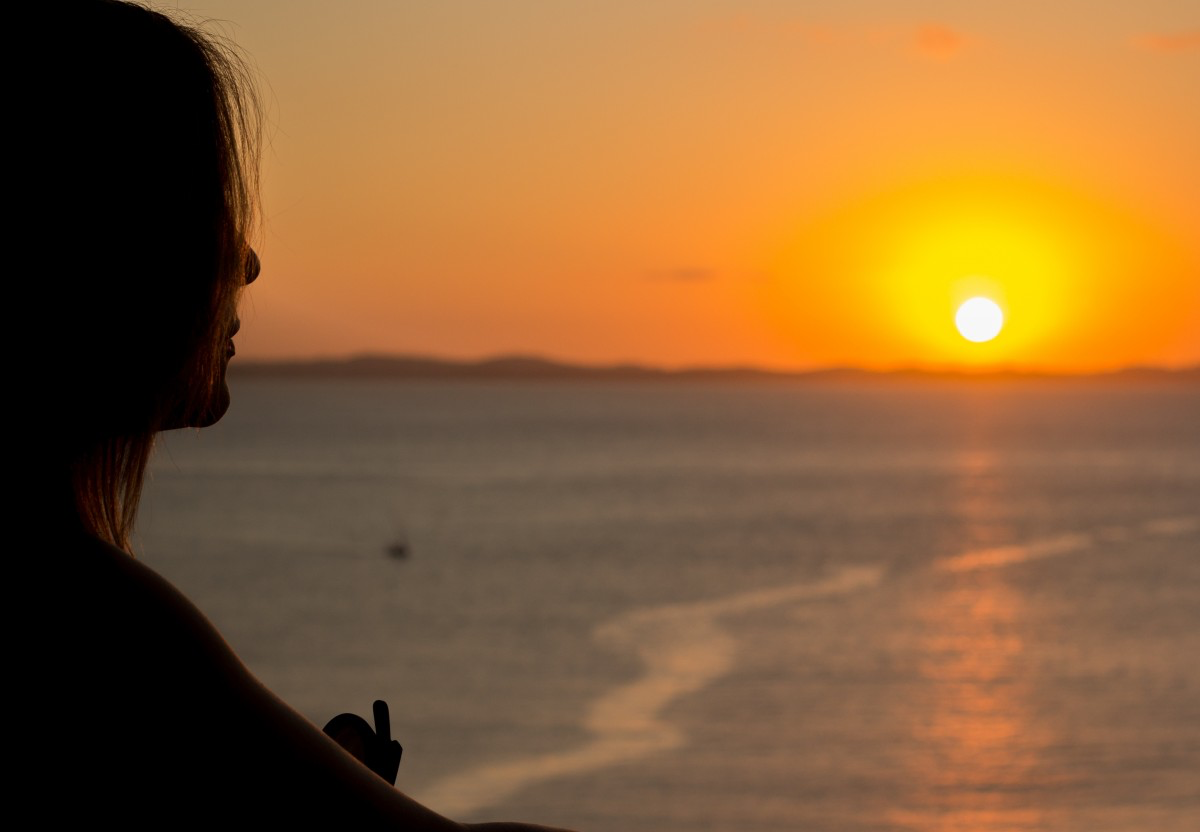 Elizabeth
Mary Magdalene
Dorcas
Lois
Lydia
Priscilla
Phoebe
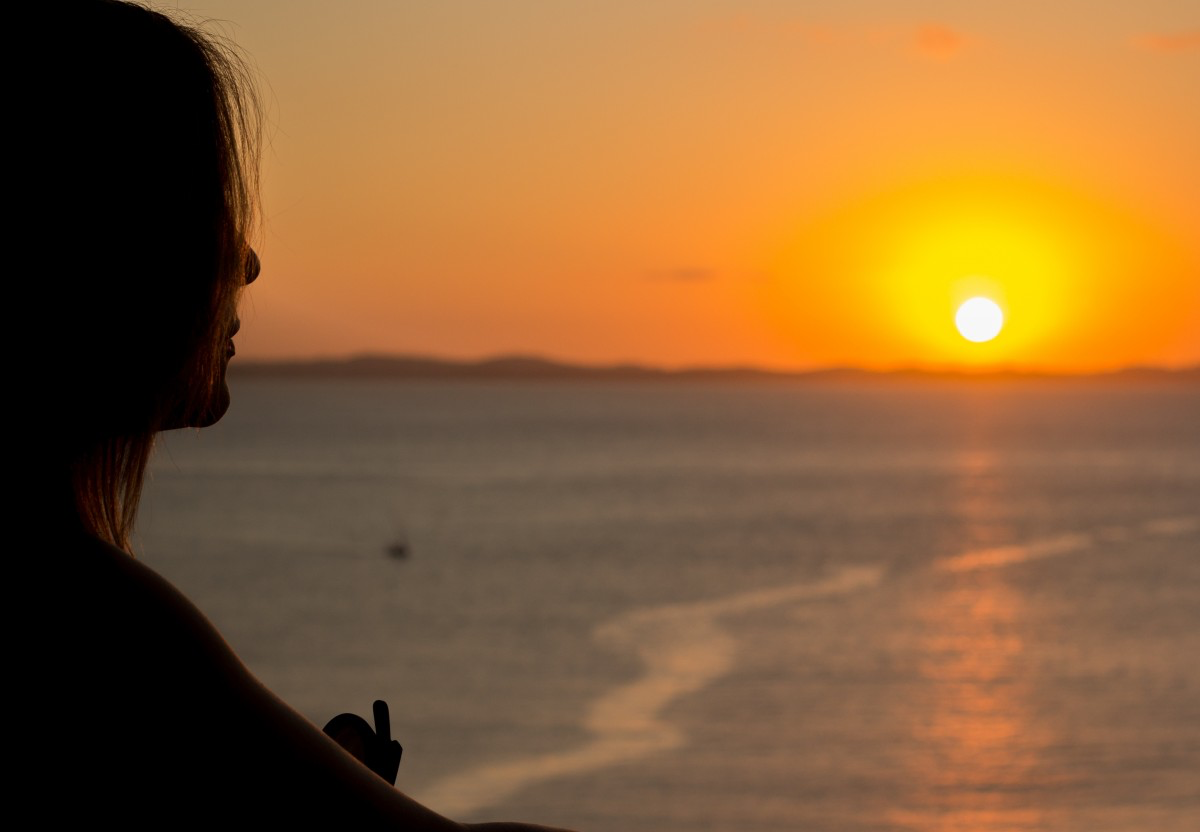 Greatness is defined by service, not position

The body is best strengthened and served by diversity